22-23 Priorities
Deliverables
Directorates/Corporate Service
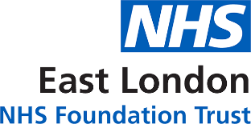 Improve service offer for carers and service users within neighbourhood teams
Establish an effective complex emotional needs offer for older adults
Strategic Objectives
Implementing the Community Mental Health Transformation Programme
Embed DIALOG+ in Neighbourhood teams to replace CPA process across all neighbourhoods
Embed PTS and Arts Therapy in the Neighbourhood Team
Development of Physical Health Healthcare Assistant (HCAs) roles in care delivery
Increase access and completion of annual health checks for LD and SMI population
Increase access to systems to request for physical health checks for ELFT clinicians (blood order/imaging)
Improve Physical Healthcare Outcomes for service users with Serious Mental Illness (SMI) and Learning Disabilities (LD)
Strengthen relation with Primary Care – define standard operating procedures and Workstreams for next year
Strengthen local wellbeing forums to align priorities with GPs and PCNs
Improved Population Health Outcomes
Strengthen place-based community offer
Support services to deliver on recovery plans to reduce waiting lists and backlogs
Implement regular meetings to manage pressures
Managing waiting times and backlog
Improve and sustain acute mental health inpatient care by reducing restrictive practices
Ensure wards are working to the Prevention of Future Deaths recommendations
Continue to manage beds and coproduction with service users to focus on observation practice
Develop partnership working across North East London (NEL) and new ways of working with CCG
Co-produce governance systems and future patient safety incident reviews
Improved Experience of Care
Co-production
Designing and delivering training co-produced with the service users
Scale-up the Quality Improvement project to make trauma informed environments
To improve the quality of life for all we serve
Tower Hamlets
Embed Trauma Informed Care
Recruit more patient advocates to encourage learning from shared experiences
Improve access to podiatry and physiotherapy
Further develop and share learning for homelessness network
Improve experience of carers by prioritising carer’s voice and involvement
Improve identification and recognition of carers
Develop clearer pathways to access support for carers and help in crisis – ensure the right support is available for young carers
Improved Staff Experience
Carer’s strategy
Introduce training and leadership programmes, team development days and shadowing opportunities
Fully recruit into all posts in the service and support secondment opportunities in the service
Identify the key skill areas in the Primary Care Skills Academy and develop a Knowledge and Skills Framework (KSF) for East London, General Practice Support Unit (GPSU) and A&C managers
Support homeworking with appropriate technology and review experience of staff
Trust-wide CHS
Staff Wellbeing, Recruitment and Retention
Primary Care Services
Improved Value
Specialist Services
Tower Hamlets MH
Implement the inequalities report recommendations 
Engage with the VCSE to support delivery of the inequalities agenda across services and use data to review inequalities and support interventions
Develop and deploy inequalities dashboard to support local oversight
Develop a strategy for action on the social determinants of health with the aim of reducing inequalities
Develop whole systems monitoring and strengthen accountability for health inequalities
Corporate Service
Directorate
Reduce Inequalities
Estates
Digital
People & Culture
CMHT Transformation
Review current estates in line with added staffing across teams and create extra clinical capacity with local partners
Upgrade the inpatient facility to meet minimum requirement
Development of the Single Mile End Site (One Borough Inpatient Site), continue with scoping exercise
Quality Improvement
Estates review and upgrade
Informatics & BI
Public Health
Financial Viability
Conduct a scoping exercise for all digital options in the service
Support staff induction to digital options while implementing Patient Knows Best (PKB) 
Trial technology, apps and telehealth approaches to innovate service delivery
Shape future service around digital options
People & Participation